Uzayda Neler Var?
Bütün varlıkların içinde bulunduğu sonsuz boşluğa Evren denir. Dünya dışındaki evren parçası da Uzay olarak adlandırılır. Uzay, Dünya'nın atmosferi dışında evrenin geri kalan kısmına verilen isimdir. Uzay'ın sınırları asla kesin değildir ve Uzay hep büyür. Uzay’da; yıldızlar, gezegenler, meteorlar, kuyruklu yıldızlar, uydular vb. varlıklar bulunmaktadır. Uzay’da bulunan bu varlıkların her biri gök cismi olarak adlandırılır.
İki gök cismi arasındaki uzaklığı kilometre ile ifade etmek bazen yetersiz kalır. Bunun yerine ışık yılı birimi kullanılır. Bir ışık yılı, ışığın bir yılda aldığı mesafedir. 
Bir ışık yılı yaklaşık 9,46 x 1012 km’dir. ( yani 365x24x60x60x300000) Güneş’e en yakın yıldız; 4,2 ışık yılı uzaklıktadır.
 Işık yılı bir zaman birimi değil, uzaklık ölçüsü birimidir.
YILDIZLAR
Uzay’daki bulutsu( nebula) adı verilen gaz ve toz yığınlarının bir araya gelip sıkışmasıyla yıldızlar meydana gelir.Yıldızların şekli genellikle küreseldir. Yıldızlar da tıpkı canlılar gibi doğar, yaşar ve ölür. Ömrü sona eren dev yıldızlar, şiddetli bir patlama ile parçalanır. Ortaya çıkan parçalar, uzay boşluğuna dağılır. Dağılan parçalardan gezegenler oluşur.Çevrelerine ısı ve ışık saçan yıldızların büyüklükleri, kütleleri ve sıcaklıkları birbirinden farklıdır.Yıldızlar bize çok uzak oldukları için geceleri gökyüzünde yanıp sönen ışık noktaları olarak görünürler. Gökyüzündeki konumları değişmez
Yıldızlar farklı renklere sahiptir. Yıldızların farklı renkte olması, onların sıcaklıkları hakkında bilgi verir. * En sıcak yıldızlar mavi ve beyaz renklidir.* Orta sıcaklıktaki yıldızlar sarı renklidir.* Soğuk yıldızlar ise kırmızı renklidir. * Dünyamıza en yakın olan yıldız Güneş’tir. * Güneş sarı - turuncu renkli bir yıldızdır.
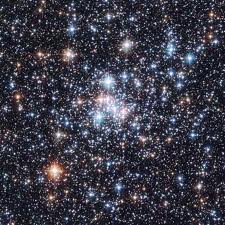 ASTEROİT
Mars ile Jüpiter arasında kalan büyüklü küçüklü binlerce kaya parçaları bulunur bunlara  asteroitler denir.
Asteroitler ilk keşfedildiklerinde, eski Yunan isimleri verilmesi adet olmuştu. Ancak asteroitler bulundukça yeterli isim bulunamadığı için şehir, memleket ve hatta insan isimleri de verilmiştir. Günümüzde keşfedilen asteroitlerin pek çoğuna artık bu tür bir isim verilmektedir.
Asteroitler gezegen olmayıp gezegen gibi güneşin etrafında dönerler.
Asteroitlerin bulunduğu bölgeye ASTEROİT KUŞAĞI denir.
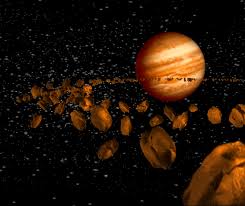 GEZEGEN
Güneş’in etrafında belli bir yörüngede dolanan, ondan aldıkları ışığı yansıtan gök cisimlerine ise gezegen denir. GEZEGENLERİN ÖZELLİKLERİ• Kendilerine ait ısı ve ışıkları yoktur• Işıkları kesintisizdir.• Yıldızlardan daha küçük ve daha soğukturlar.• Gökyüzündeki konumları değişkendir.• Gökyüzünde küre olarak görülürlerGüneş sisteminde sekiz tane gezegen vardır. Bunlar Güneş’e yakınlık durumuna göre; Merkür, Venüs, Dünya, Mars, Jüpiter, Satürn, Uranüs ve Neptün’dür. Merkür, Venüs, Dünya, Mars iç gezegen olarak bilinirken, diğerleri ise dış gezegen olarak bilinir. Gezegenlerin bazıları çıplak gözle görülebilir.24 Ağustos 2006 tarihinden önce plüton denilen bir gezegen de mevcuttu.Bu gezegen Güneş sistemindeki en küçük ve sonuncu gezegendir.Fakat 24 Ağustos 2006 tarihinde uluslar arası Gökbilim Birliğinin (IAU) Prag’da yaptığı toplantıda plüton, gezegen sınıfından çıkarılarak “Cüce Gezegen” sınıfına alınmıştır
Güneş Sisteminde dokuz tane gezegen vardır. Gezegenlerin Güneşe olan uzaklıkları Astronomi Birimi (AB) adı verilen bir uzaklık birimi ile ifade edilir.
Bir astronomi birimi: Dünya ile Güneş arasındaki uzaklığa eşittir. 
1 astronomi birimi 149,6 milyon km
Takımyıldızlar
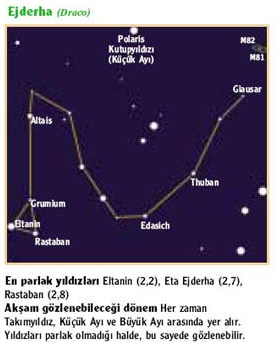 Dünyadan gökyüzüne bakıldığında 
sergiledikleri  görünüm nedeniyle 
bir arada bulunan yıldız gruplarına 
takımyıldızı adı verilir. 
Romalılar ve Eski Yunanlılar,
 yıldız gruplarına hayvanların,
 çeşitli nesnelerin ve ünlü kişilerin isimlerini
 vermişlerdir. 
Büyükayı, Küçükayı, Ejderha, Çoban, 
Kuzey Tacı ve 
Orion (Avcı) takımyıldızlarından bazılarıdır. 
Bunlar eski gökyüzü bilimcileri tarafından 
hayali çizgilerle birleştirilerek masalsı ve 
mitolojik adlar almışlardır.
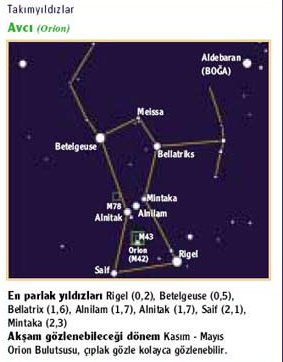 Kuyruklu Yıldızlar
Kuyruklu yıldızların ad benzerliği dışında gerçek yıldızlarla hiçbir benzerliği yoktur. Bu gök cisimlerinin yapısında donmuş haldeki gazlar ve tozlar bulunur. Bu nedenle kuyruklu yıldızlara kirli kartopu adı verilir.Kuyruklu yıldızlar, Güneşin çevresindeki eliptik yörüngelerde dolanır. Güneş’e yaklaştıkça içerdikleri buz bir miktar erir. Buzla karışmış toz ve taş  parçaları serbest kalır. Serbest kalan gaz, su buharı ve incetozlar Güneş rüzgarıyla itilir. Böylece kuyruklu yıldızın kuyruk kısmı oluşur.Zaman zaman gökyüzünde kuyruklu yıldızlar görünür. Görünme süreleri çok kısa olup, bir kısmının gözlenmesi sadece 2 - 3 saniye sürer. Oldukça hızlı hareket ederler.Kuyruklu yıldızların kütleleri bir gezegen ya da bir uyduya oranla oldukça küçüktür.
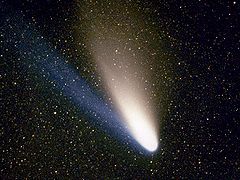 Kuyruklu yıldızların en bilineni Halley kuyruklu yıldızıdır. Dünyadan 76 yılda bir gözlenebilir. Hale - Bobb adlı kuyruklu yıldız 1997 yılında Dünya’dan gözlemlenmiştir.
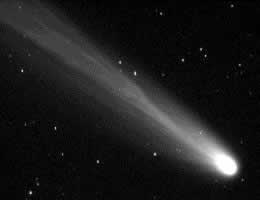 Dünyadan en son  izlenebilen  kuyruklu yıldız 2002’de gözlenen Ikaye – Zhang (ikaye - Zeng) kuyruklu yıldızıdır.
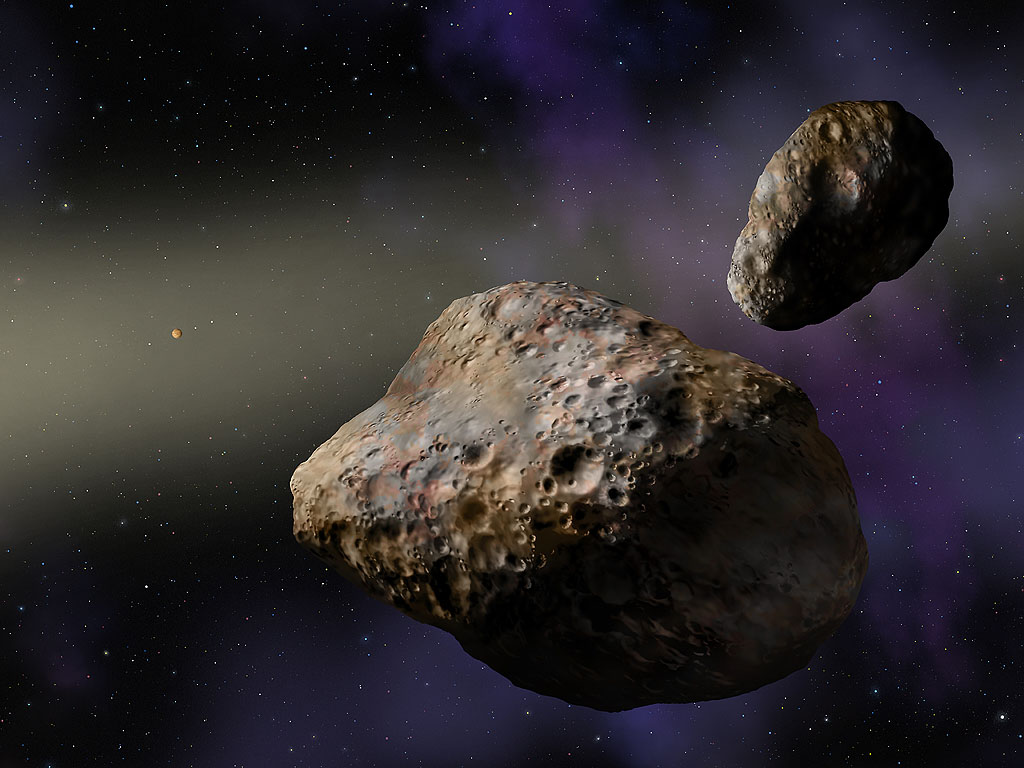 METEORLAR
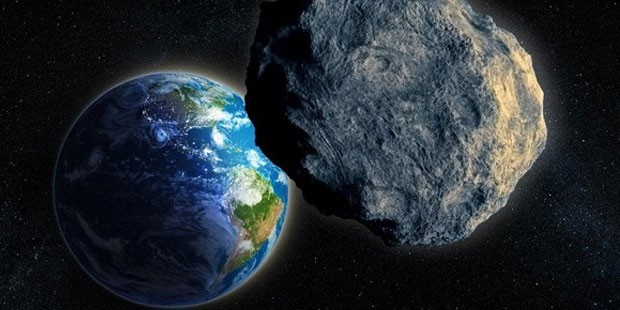 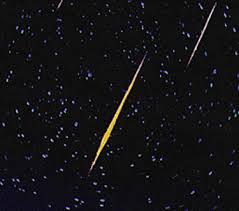 Kuyruklu yıldızlardan
kopan toz tanecikleri 
ve kaya parçaları 
Dünya atmosferine 
girdiklerinde 
sürtünmenin etkisiyle 
ısınır ve ince bir ışık 
çizgisi bırakır. 
Bu doğa olayı, halk 
arasında yıldız 
kayması olarak bilinir.
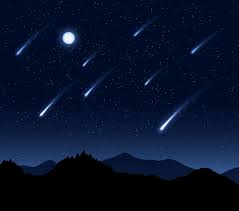 Yıldız kaymasına 
atmosfere yüksek 
hızla girip yanan 
meteorlar sebep 
olmaktadır.
Bazı meteorların tamamı 
yanarak yok 
olmadığından yeryüzüne 
düşen parçaları olur.
atmosfere girerek 
yeryüzüne ulaşabilen 
böyle meteorlara gök 
taşı adı verilir.
Meteorlar, düştükleri yerlerde ciddi hasarlara yol açabilir; çukurlar oluşturabilir. Oluşan bu çukurlara meteor çukuru adı verilir. Şayet oluşan çukur Dünya yüzeyi üzerinde ise gök taşı çukuru olarak adlandırılır. Arizona’da 1200 m çapında ve çevresine göre 50 m yükseklikte ve dik olarak 200 m inebilen büyük bir gök taşı çukuru vardır.
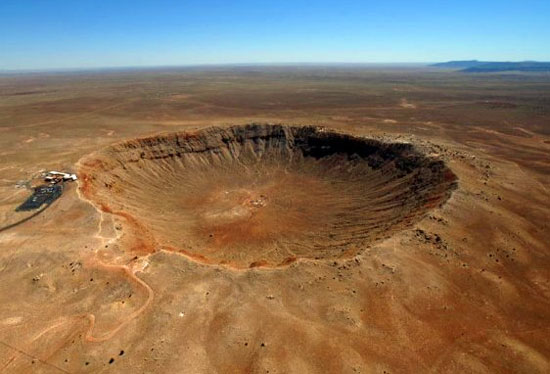 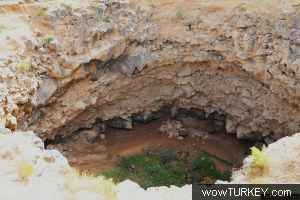 Ağrı'nın Doğubeyazıt 
ilçesindeki Gürbulak 
Gümrük Kapısı'na
2 kilometre uzaklıktaki 
meteor çukuru, 1892 
yılında bölgeye düşen
büyük  bir  göktaşının 
 çarpması 
sonucunda oluştu.
Taşın çarpması ile 
oluşan 60 metre
derinliğinde çukur oluştu.
Gök Adalar (Galaksiler)
Çok sayıda yıldız, kızgın gaz ve toz yığınları, yıldızlar arası 
tanımlanamayan maddelerden oluşan dev sistemlere gök ada 
(galaksi) adı verilir.
Uzay’ın derinliklerinde birbirinden çok uzakta, farklı boyut ve 
biçimlerde milyonlarca gök ada vardır. Büyük gök adalar 3 
trilyon, küçük gök adalar 100 bin kadar yıldız içerir.
Gök adalar sarmal, eliptik ya da düzensiz şekillerde olabilir. Gök 
adaların hareketi yavaştır.
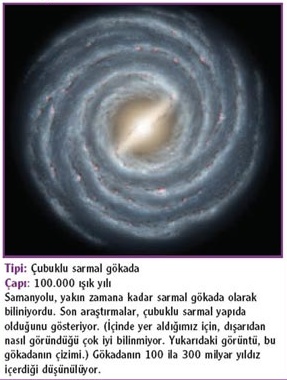 Dünya’nın içinde bulunduğu gök ada, Samanyolu gök adası- Galaksisi olarak bilinmektedir. ( Dünyamız Saman yolu galaksisi Oryon kolu- avcı kolu üzerinde yer alır) 
Samanyolu gök adası sarmal şekildedir ve kendi etrafındaki bir turunu 230 milyon yılda tamamlar. Samanyolu gök adasını Kuzey Yarım Küre’den gözlemlemek için en uygun aylar temmuz, ağustos ve eylüldür.
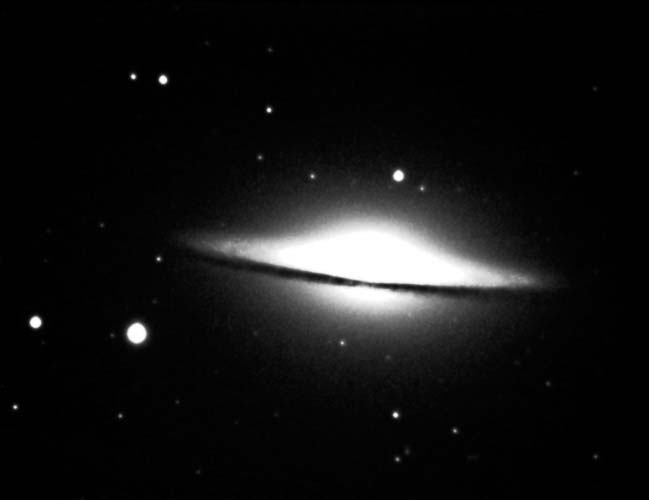 Bir başka gök ada ise Sombrero gök adasıdır. Sombrero gök adasının şapkaya benzeyen bir görünümü vardır.
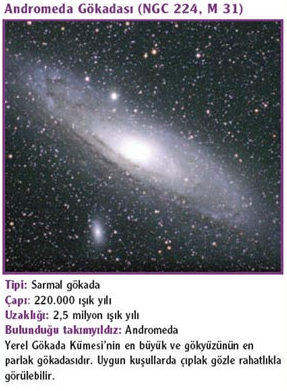 Sarmal şekilde olan diğer bir gök ada da Andromeda gök adasıdır. Andromeda gök adası Dünya’dan bakıldığında teleskop kullanılmadan gözlenebilen gök adalardandır.